TOPOGRAFIE KRKU
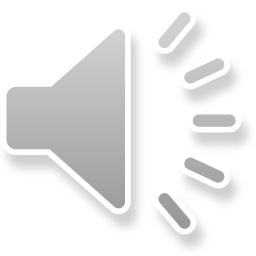 Regiones coli – ohraničení
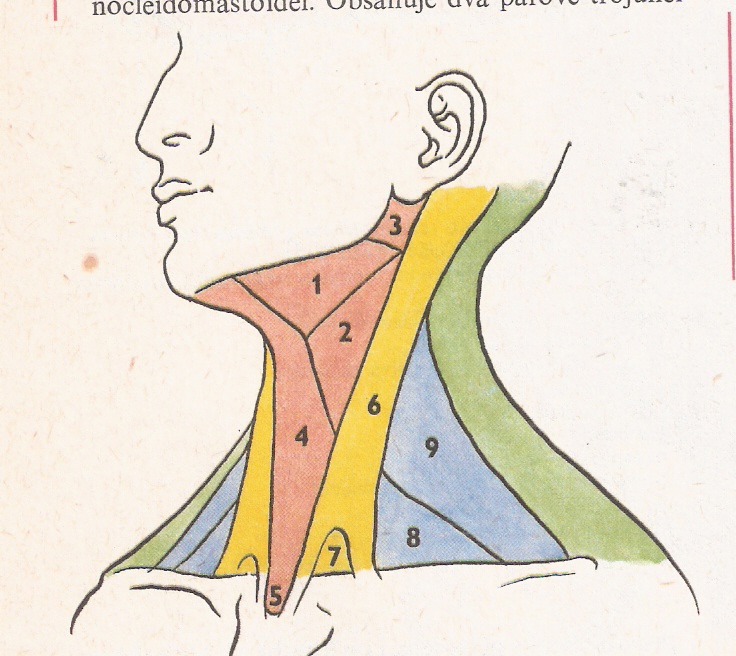 Proti hlavě:
protuberantia occipitalis ext.
linea nuchae sup.
porus acusticus ext.
dolní okraj mandibuly
Proti hrudníku:
horní okraj sterna 
clavicula
acromion
vertebra prominens
Proti šíjové krajině:
processus mastoideus
okraj m. trapezius
acromion
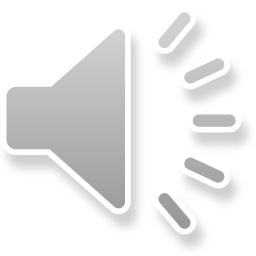 Regiones coli
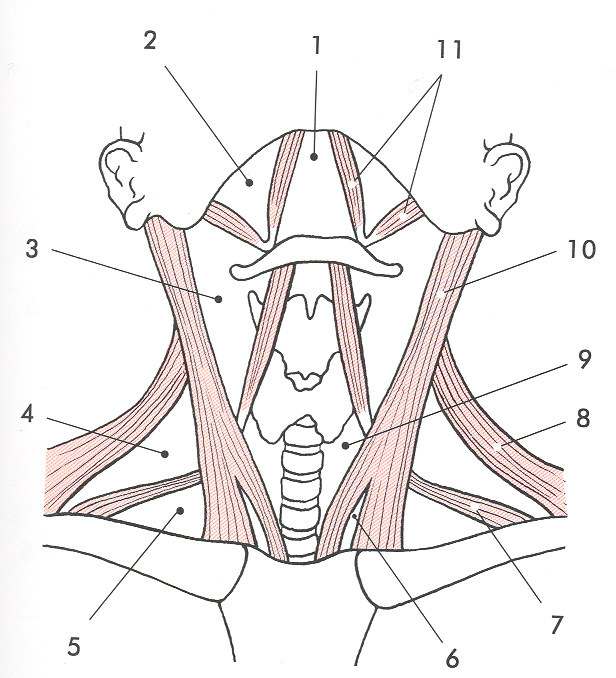 regio coli ant.
trigonum omotracheale (infrahyoideum)
trigonum submandibulare
trigonum submentale
trigonum caroticum
regio sternocleidomastoidea
regio coli laterale
trigonum omoclaviculare
trigonum omotrapezoideum
trigonum scalenovertebrale
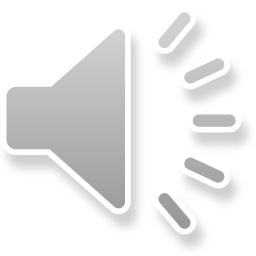 Trigonum omotracheale (regio infrahyoida)
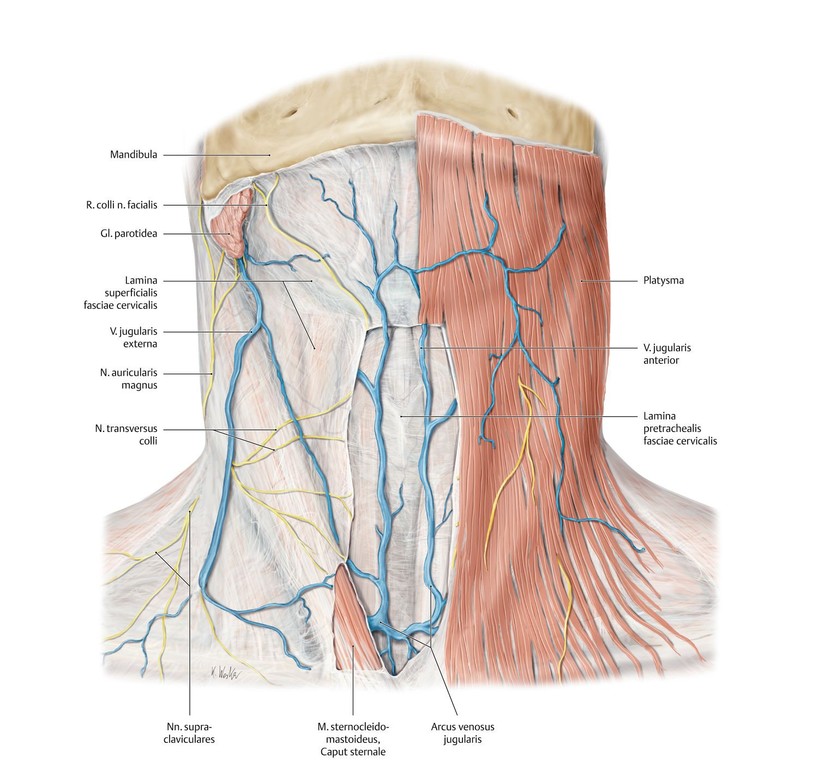 Povrchové vrstvy: 
kůže (prominentia laryngea)
m. platysma (větve ansa cervicalis spf.)
lamina spf. krční fascie
vena jugularis ant.
lamina praetrachealis krční fascie

Spatium suprasternale 
(nad sternem, mezi lamina spf. a praetrachealis krční fascie)
řídké tukové vazivo
arcus venosus juguli
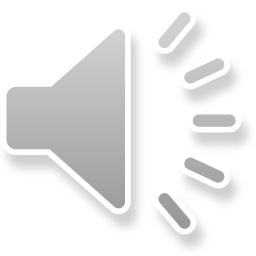 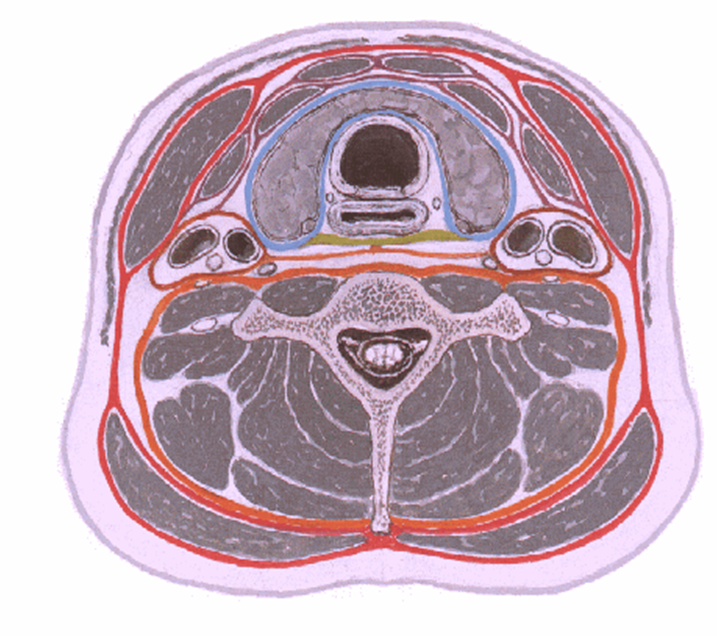 Krční fascie
Lamina superficialis fasciae cervicalis

Lamina praetrachealis fasciae cervicalis    

Lamina praevertebralis fasciae cervicalis
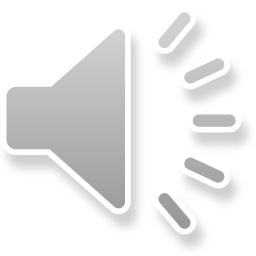 Trigonum omotracheale (viscerální vrstva)
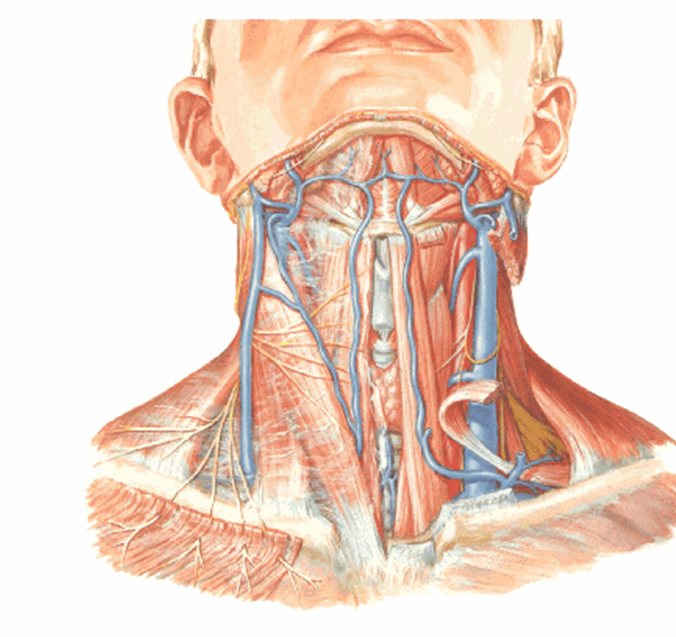 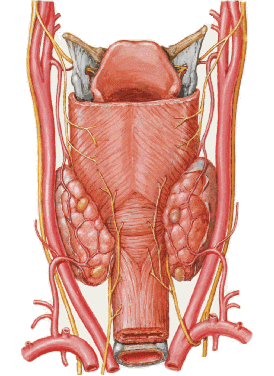 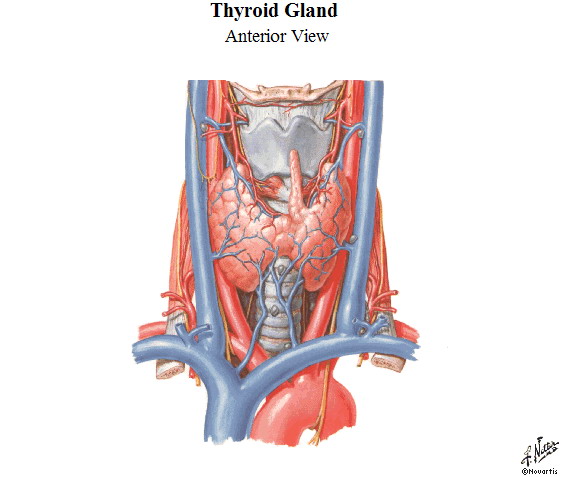 a., v. thyroidea sup. et inf,
a., v. laryngea sup. 
n. laryngeus sup. (ramus int. et ext.)
n. laryngeus inf.
infrahyoidní svaly (větve ansa cervicalis prof.)
larynx, trachea (C6)
pharynx, oesophagus  (C6)
gl. thyroidea
ggl. parathyroidae
pharynx, oesophagus  (C6)
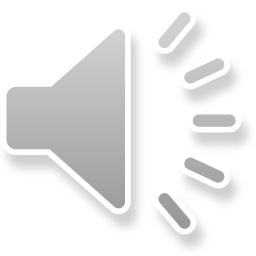 CONIOTOMIA, TRACHEOTOMIA SUPERIOR ET INFERIOR
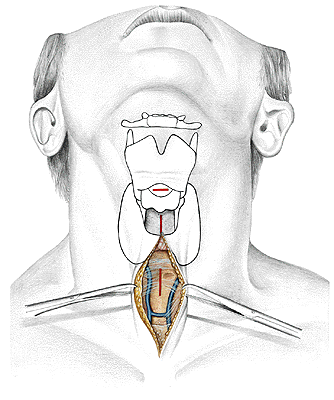 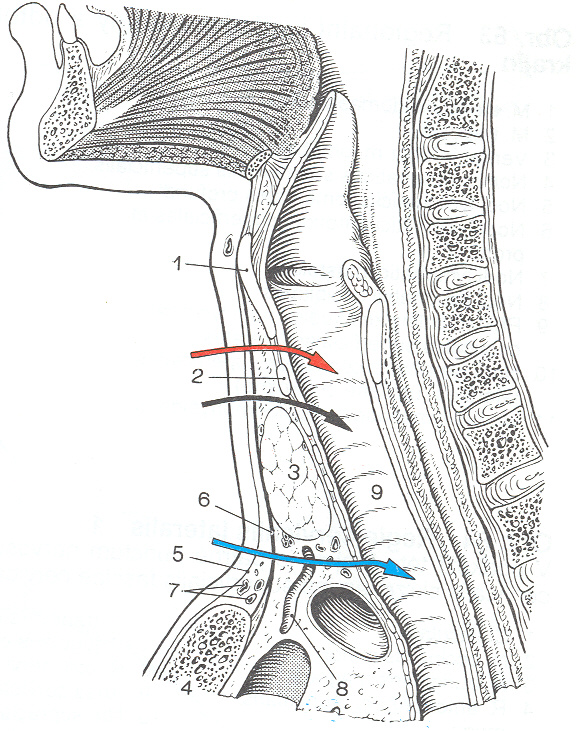 isthmus gl. thyroidae
 
          Th2 –Th4
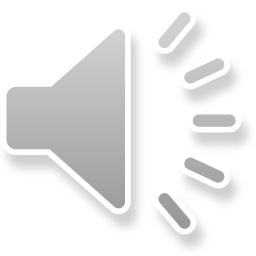 Trigonum submandibulare
Obsah: platysma, povrchový list krční fascie
              glandula submandibularis
               a.,v. facialis (a., v. submentalis)
                n. mylohyoideus
                n. lingualis + ggl. Submandibulare
                n. hypoglossus (arcus)
                 n. lymphatici submandibulares
Ohraničení: obě bříška m. digastricus
             mandibula
             tractus angularis  - odděluje gl. parotis a 
                                               gl. submandubularis
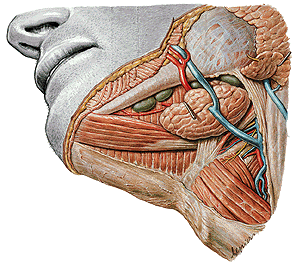 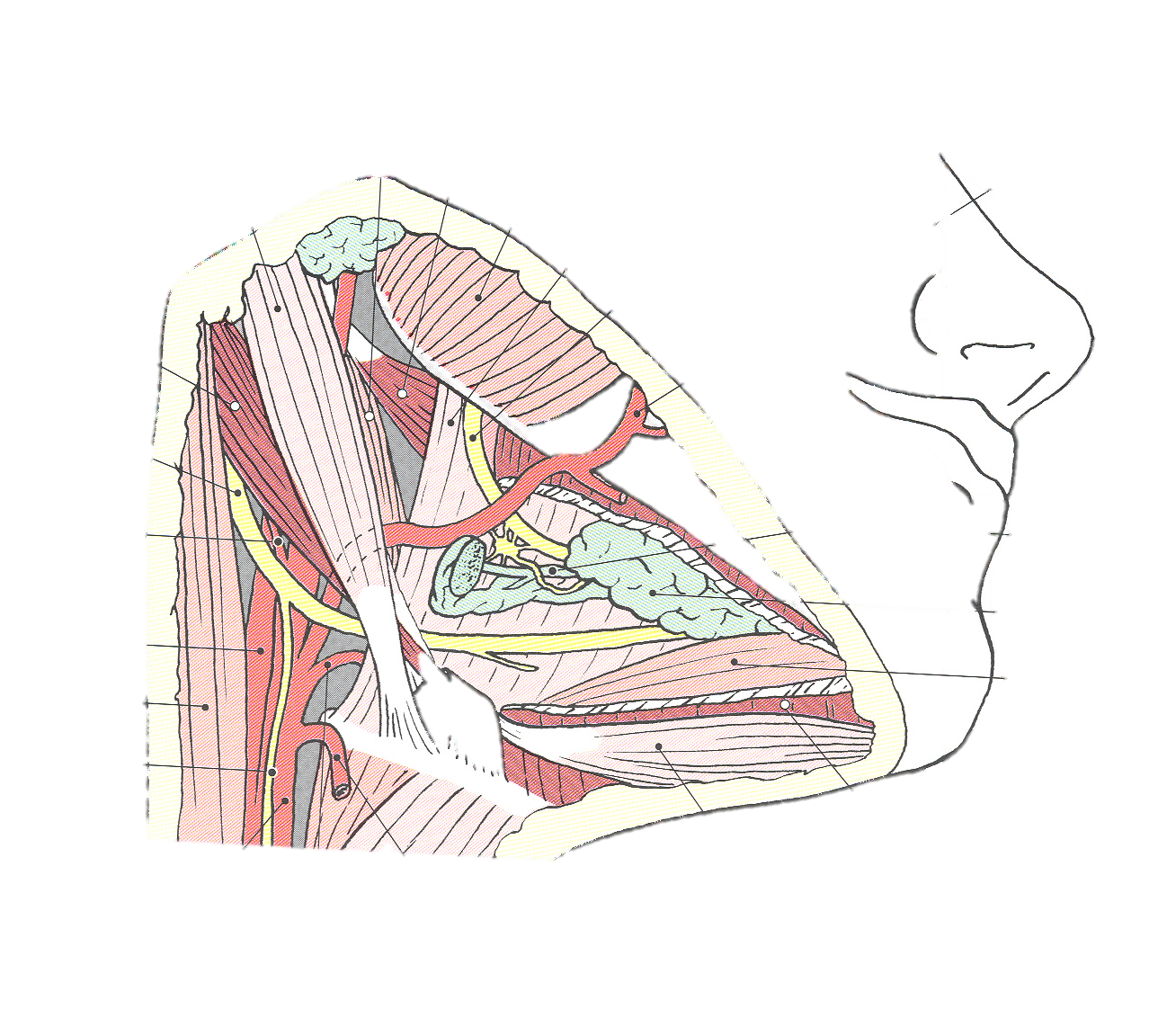 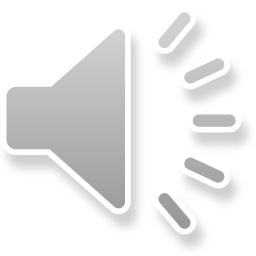 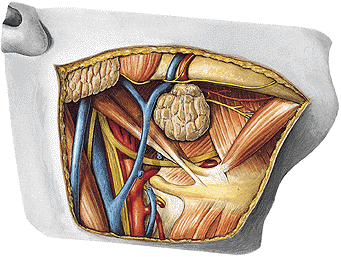 Trigonum submandibulare
Trigonum Pirogowi (podvaz a. lingualis):
vsunutá šlacha m. digastricus
n. hypoglossus
okraj m. mylohyoideus

Béclardův úhel (odstup a. lingualis):
cornu majus ossis hyoidei
n. hypoglossus
Trigonum Pirogowi
Béclardův úhel
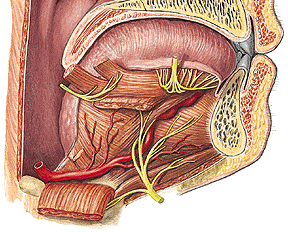 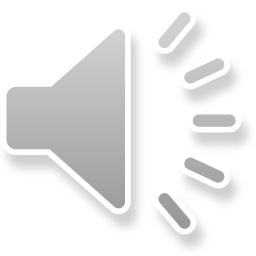 Trigonum submentale
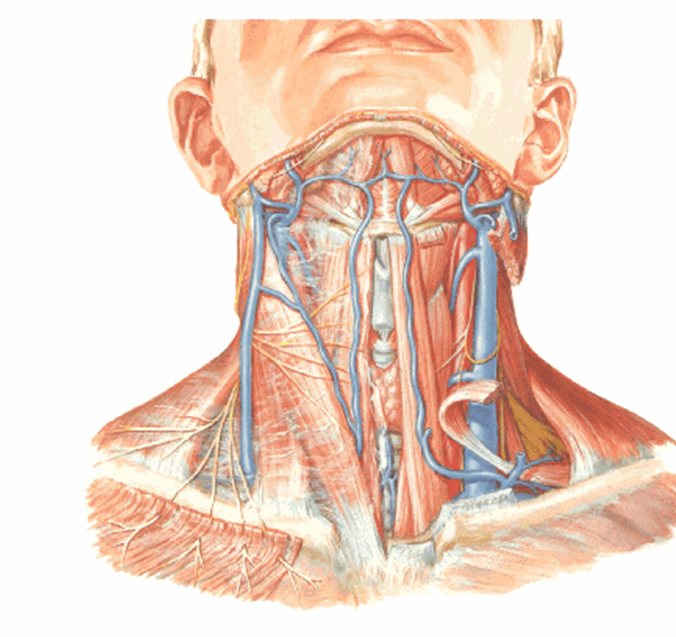 Ohraničení: obě přední bříška m. digastricus
             jazylka
Obsah: 
m. platysma
povrchový list krční fascie
nodi lymphatici submentales
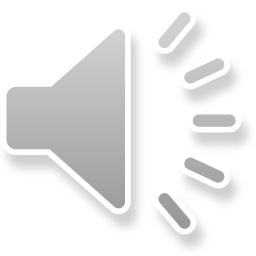 Trigonum caroticum
Ohraničení: 
přední okraj m. sternocleidomastoideus
venter superior m. omohyoidei
venter posterior m. digastrici

Hlavní útvary: 
bifurcatio carotidis (C4)
(a. carotis com. se větví na a. carotis ext. et int.)
glomus caroticum (chemoreceptor)
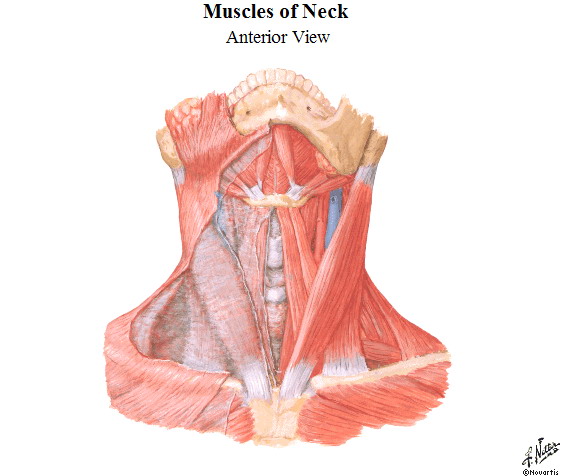 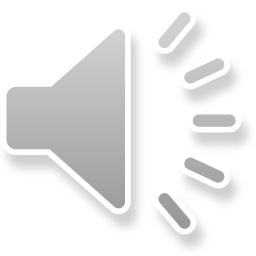 Trigonum caroticum – cévy
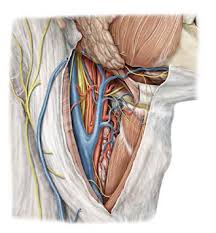 vena jugularis int. a její přítoky
(kolem nodi lymphatici cervicales prof.)
a. carotis com.
a. carotis int. – dorsomediálně (nemá větve) 
a. carotis ext. 
a. thyroidea sup.
a. lingualis
a. facialis
a. pharyngea sup.
a. occipitalis
a. auricularis post
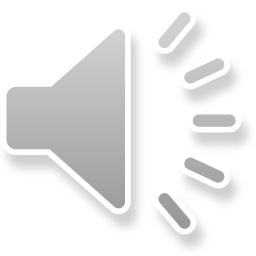 Trigonum caroticum – nervy
n. vagus 
n. laryngeus sup. 
n. hypoglossus (arcus)
radix sup. ansae cervic. prof.
ansa cervicalis prof.
(infrahyoidní svaly)
truncus sympaticus
(praevertebrální fascie)
ggl. cervicale sup. et med.
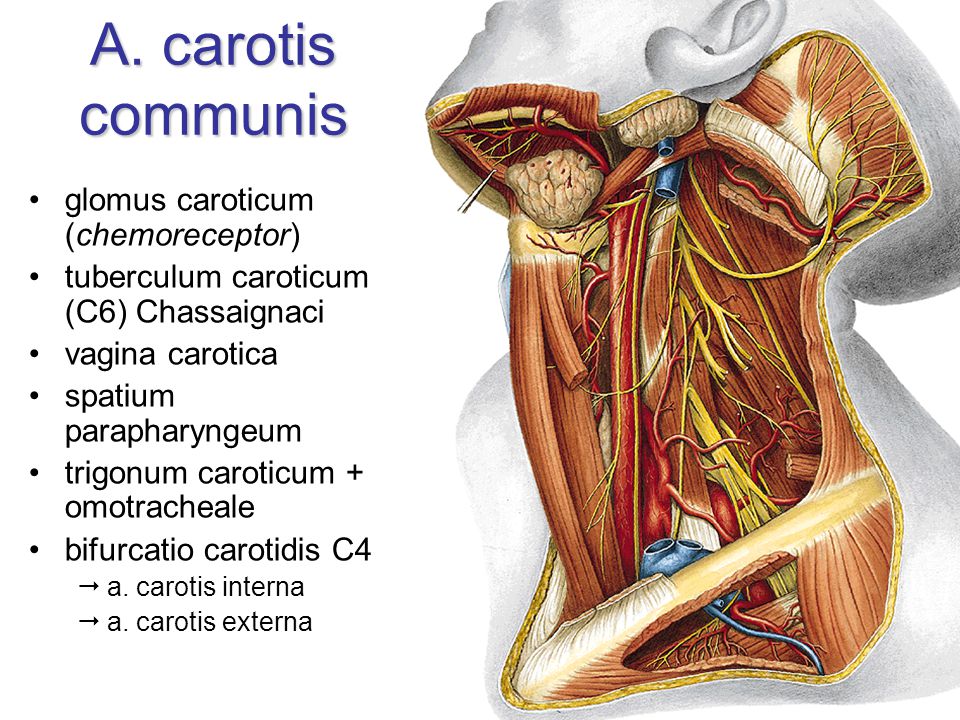 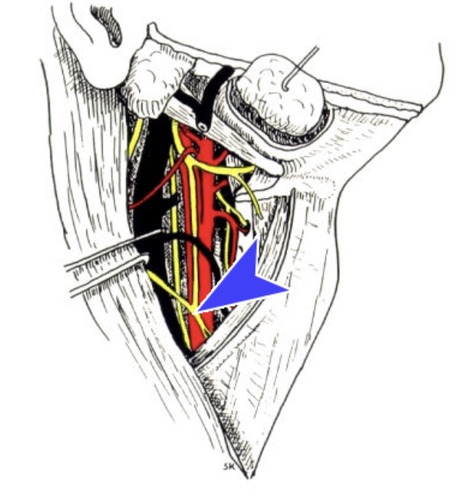 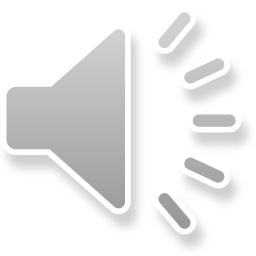 Regio sternocleidomastoidea
Vrstvy: kůže a m. platysma
     v. jugularis ext. + n. lymph. cevicales spf.
      punctum nervosum (senzitivní větve z plexus cervicalis)
              lamina spf. fasciae cervicalis + m. sternocleidomastoideus
               n. accesorius + a. sternocleidomastoidea (a. carotis ext.)
Ohraničení: m. sternocleidomastoideus
                (fossa supraclavicularis  minor)
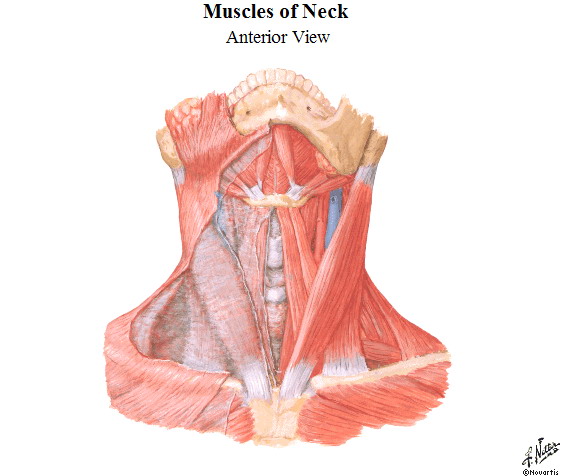 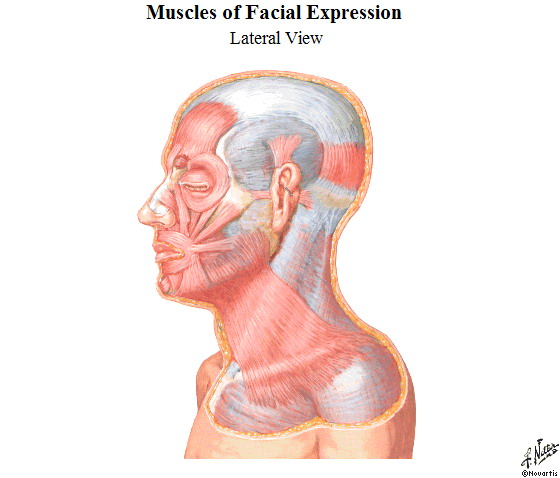 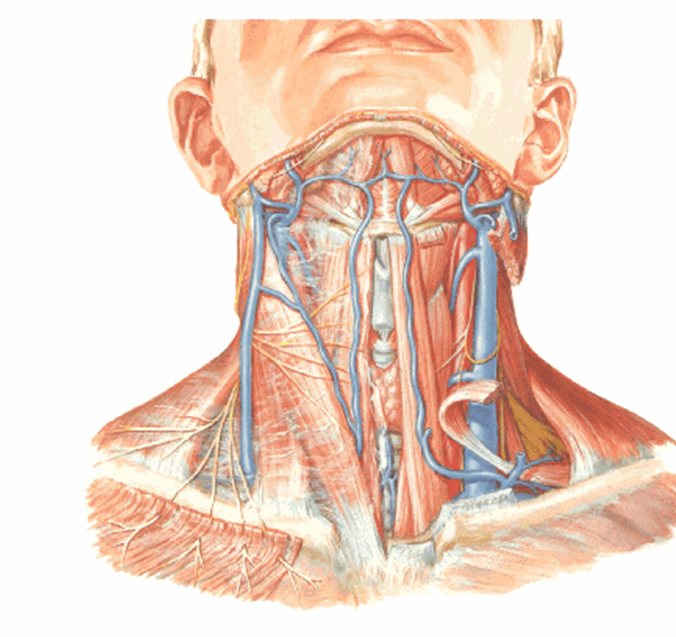 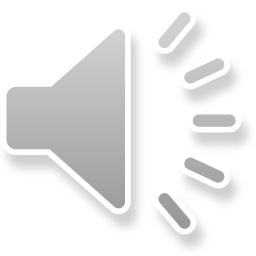 Regio coli laterale – povrchová vrstva
Ohraničení: zadní okraj m. sternocleidomastoideus, přední okraj m. trapezius, clavicula
venter inferior m. omohyoidei –  rozděluje krajinu na trigonum omoclaviculare a trigonum omotrapezium
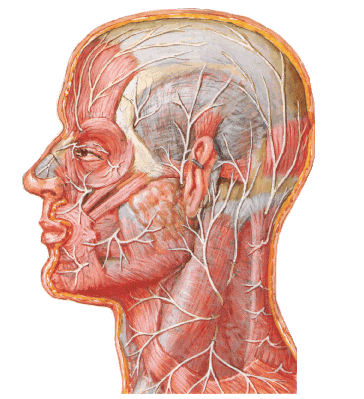 kůže a m. platysma
v. jugularis ext. + n. lymph. cevicales spf.
punctum nervosum
n. transversus coli 
(s r. coli n. facialis – ansa cervicalia spf.)
n. auricularis magnus
n. occipitalis minor
nn. supraclaviculares
lamina spf. fasciae cervicalis
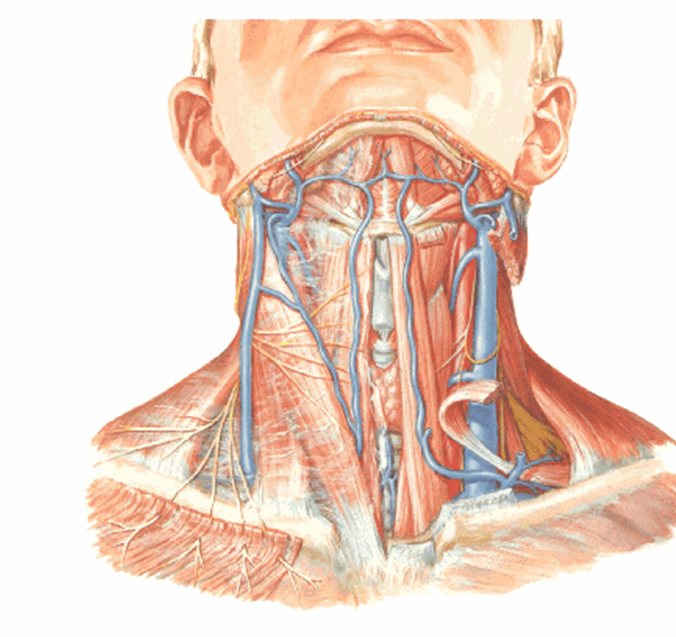 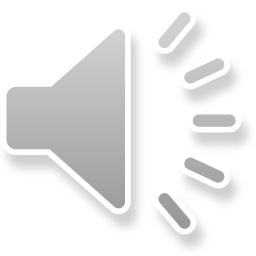 Regio coli laterale – hluboká vrstva
n. accesorius (k m. trapezius)
počáteční úseky nervů z plexus cervicalis (n. phrenicus)
supraklaviculární část plexus brachialis
n. dorsalis scapulae
n. suprascapularis
n. thoracicus longus
nn. pectorales
nn. subscapulares
n. thoracodorsalis
Tepny (větve a. subclavia):
a. cervicalis ascendens
a. cervicalis spf.
a. transversa coli 
a. suprascapularis
nodi lymph. cervicales prof.
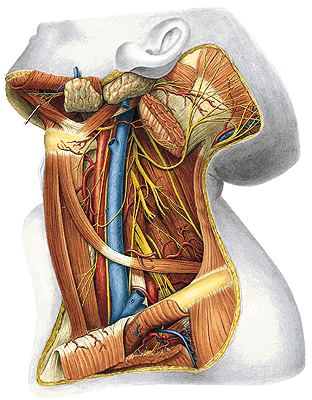 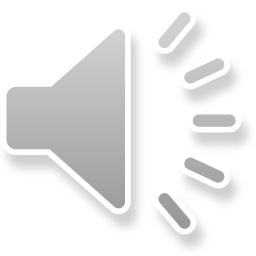 Regio coli laterale – hluboká vrstva
v. subclavia
fissura scalenorum:
a. subclavia
plexus brachialis
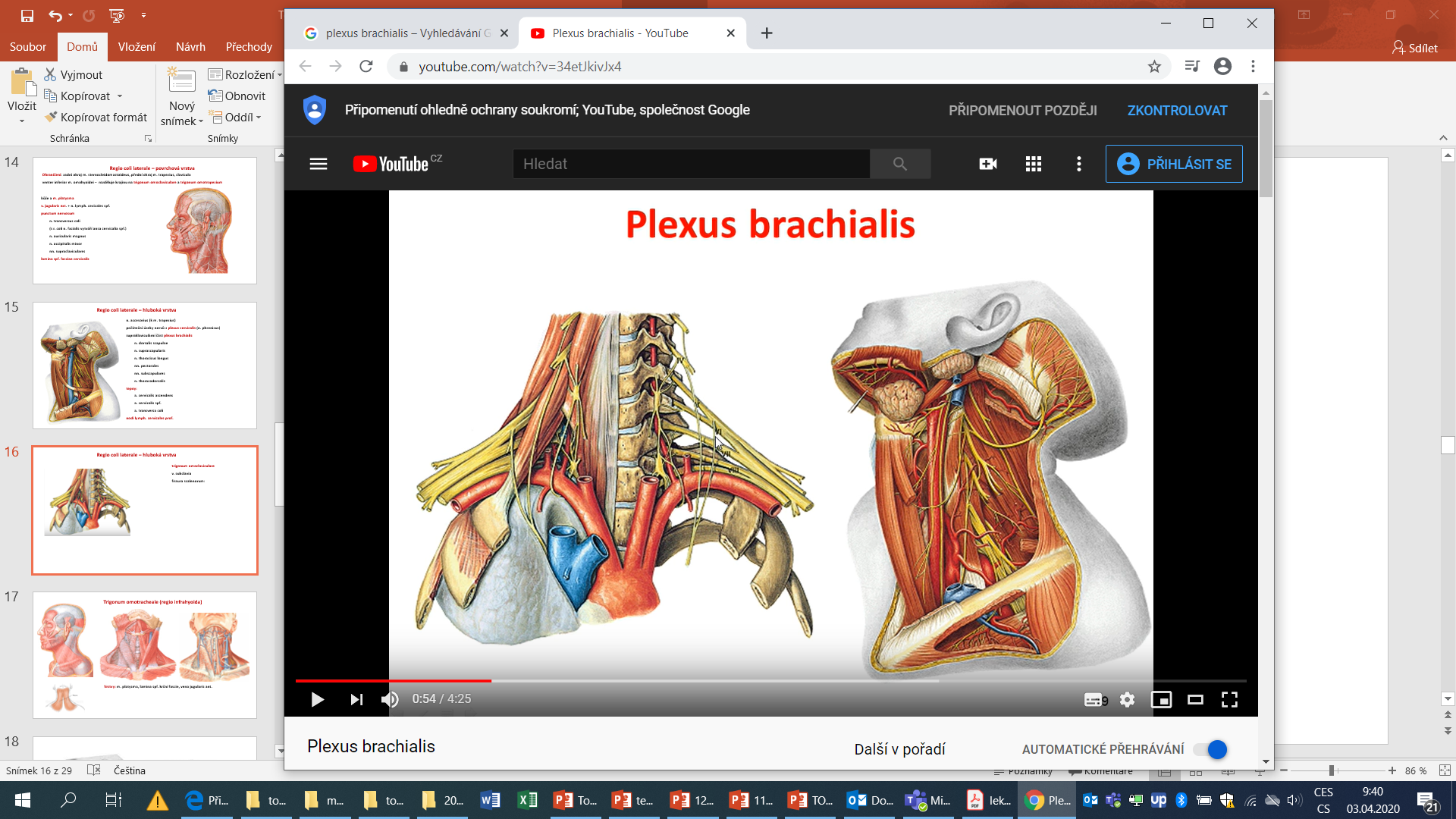 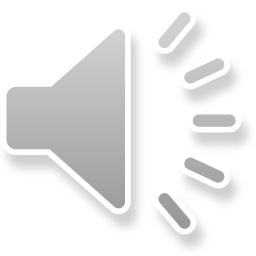 Trigonum scalenovertebrale (trigonum a. subclaviae)
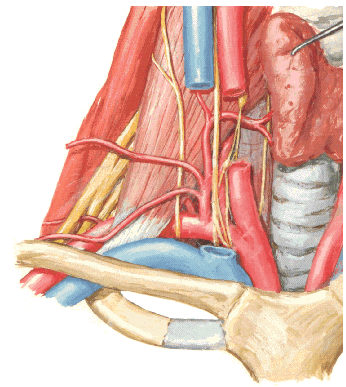 Ohraničení: 
kaudálně – cupula pleurae (2 cm nad klíční kostí)
laterálně: m. scalenus ant.
mediálně: útroby (trachea, štítná žláza, jícen)
dorsálně: m. longus coli
ventrálně: m. sternocleidomastoideus
Obsah:
angulus venosus – soutok v. subsclavia + v. jugularis int.
(dx. tr. lymphaticus dx.; sin. ductus thoracicus)
a. subclavia a její větve (dx. tr. brachiocephalicus)
n. vagus – n. laryngeus reccurens
tr. symphaticus  a jeho větve – ansa subclavia
                                                        ggl cervicale inf.
n. phrenicus
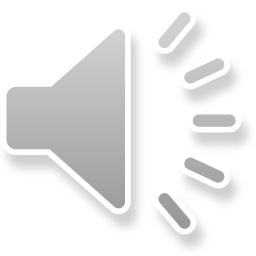 Obrázky byly použity z publikací:
Putz, R. et al.: Atlas of Human Anatomy Sobotta. Elsevier Books, (2008).
Netter, F. H.: Interactive Atlas of Human Anatomy. Windows Version 2.0. (1999).
Čihák R: Anatomie 2 (Splanchnologia). Avicenum, zdravotnické nakladatelství, Praha, (1988).
Čihák, R.: Anatomie 3. Praha, Grada, (2004).
Platzer, W. et al.: Atlas topografické anatomie. Grada Publishing, (1996).
Grim, M. a kol.: Základy anatomie. 5. Anatomie krajin těla. Galén, (2002).
Moore, K. L.: Clinical oriented anatomy. Third edition. Williams & Wilkins, A Waverly Company, (1992).
Gilroy, A. M. et al.: Atlas of Anatomy. Thieme New York, Stuttgart. (2009).
Sobotta, J.: Atlas of Human Anatomy Vol 1–2 Munich, Urban und Schwarzenberg, (1993)-
Wiliams, P. & Warvick, R.: Gray´s Anatomy, 37 ed, Churhill Livingstone, (1996).
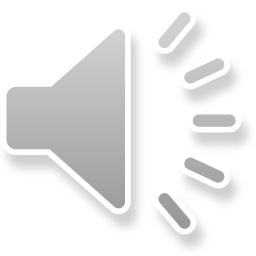